Space Passive Components Days
5th SPCD edition
ESA ESTEC 16/10/2024
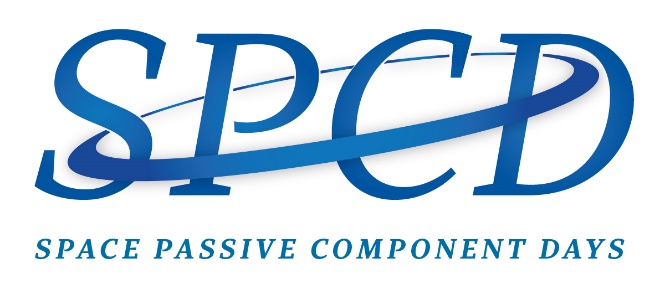 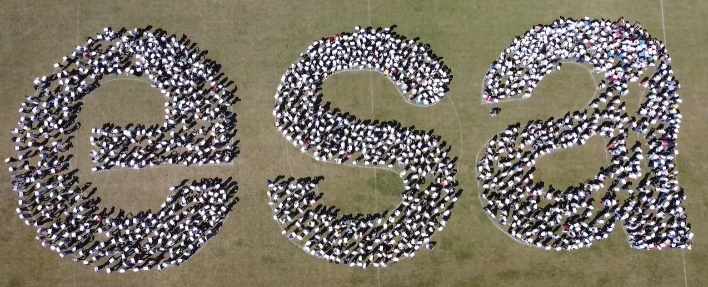 Closure & Award session
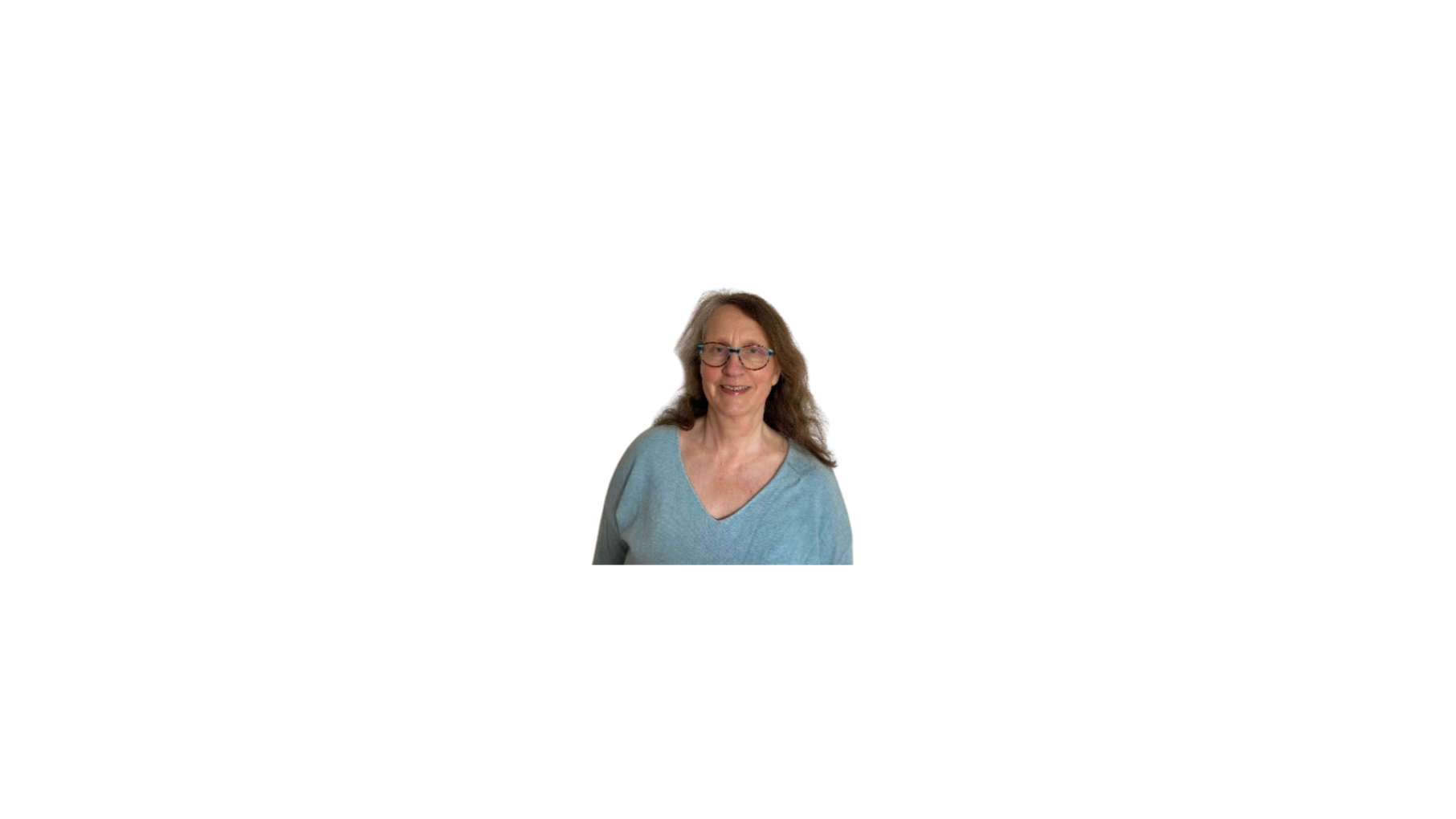 Mrs. Karin Lundmark
Head of the Components Section
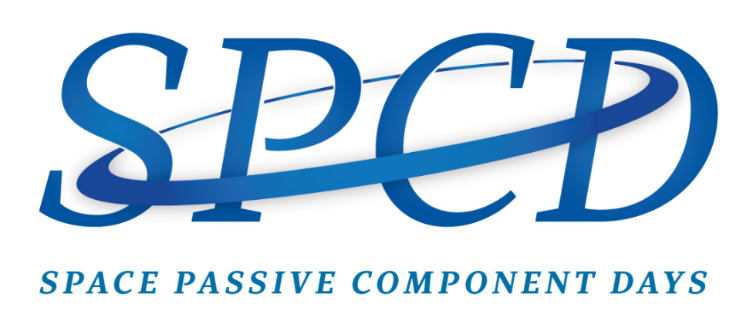 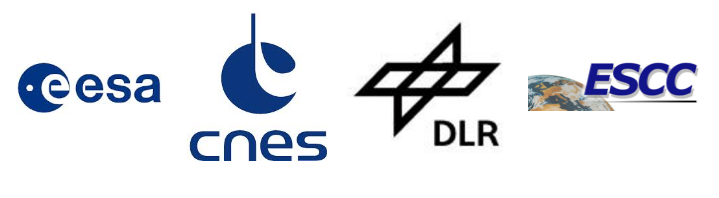 SPCD 2024
Jointly organized by
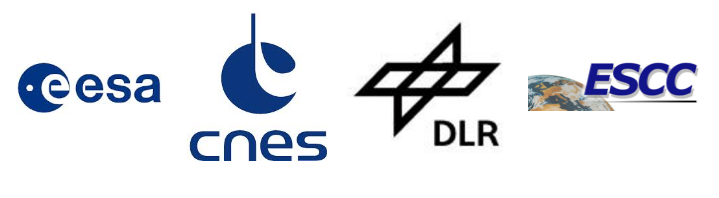 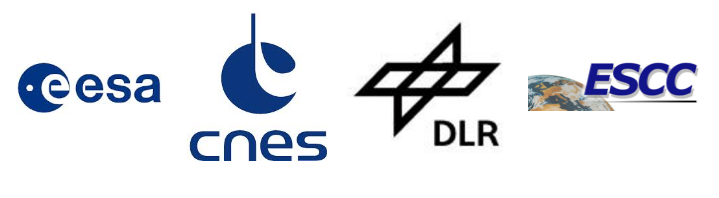 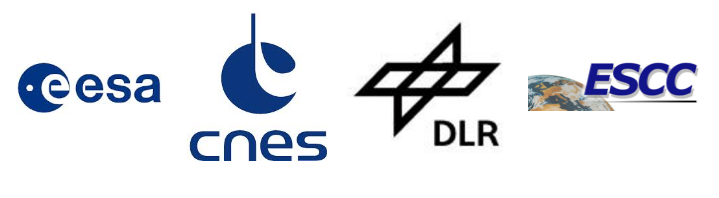 Co-sponsored by
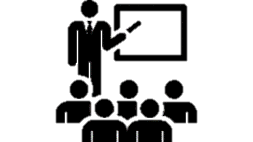 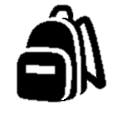 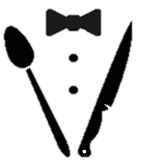 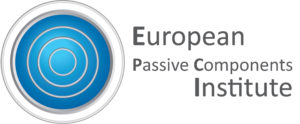 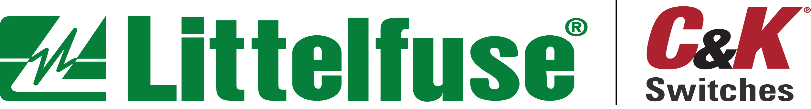 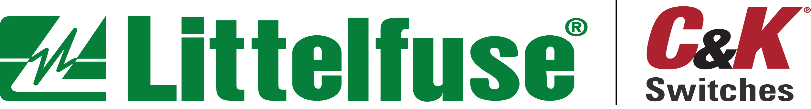 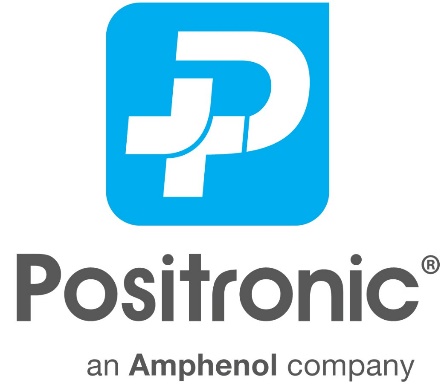 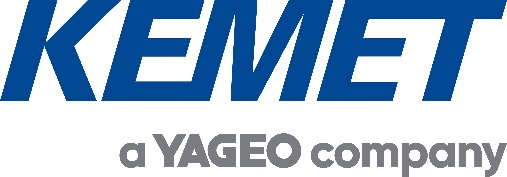 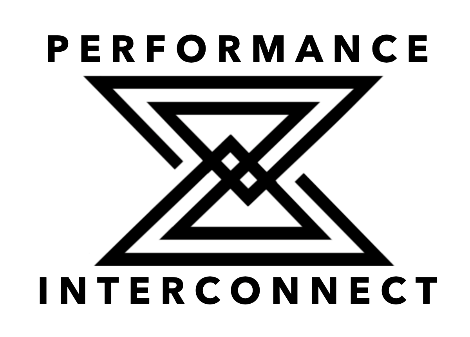 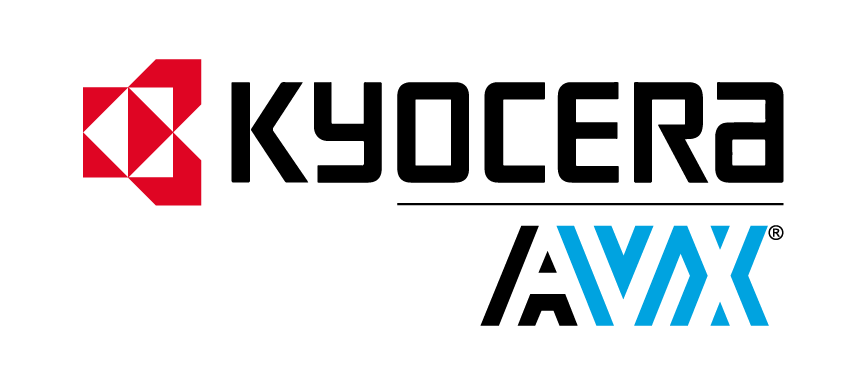 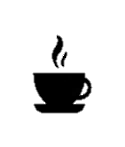 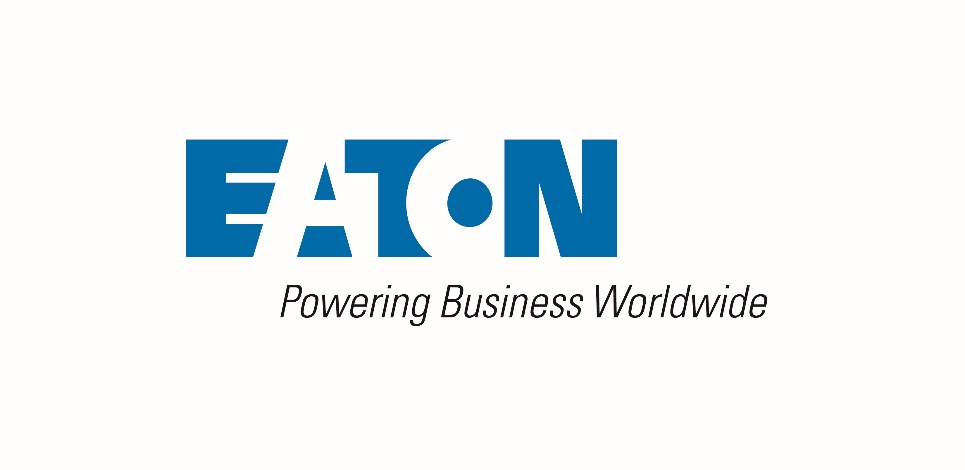 Thank you!
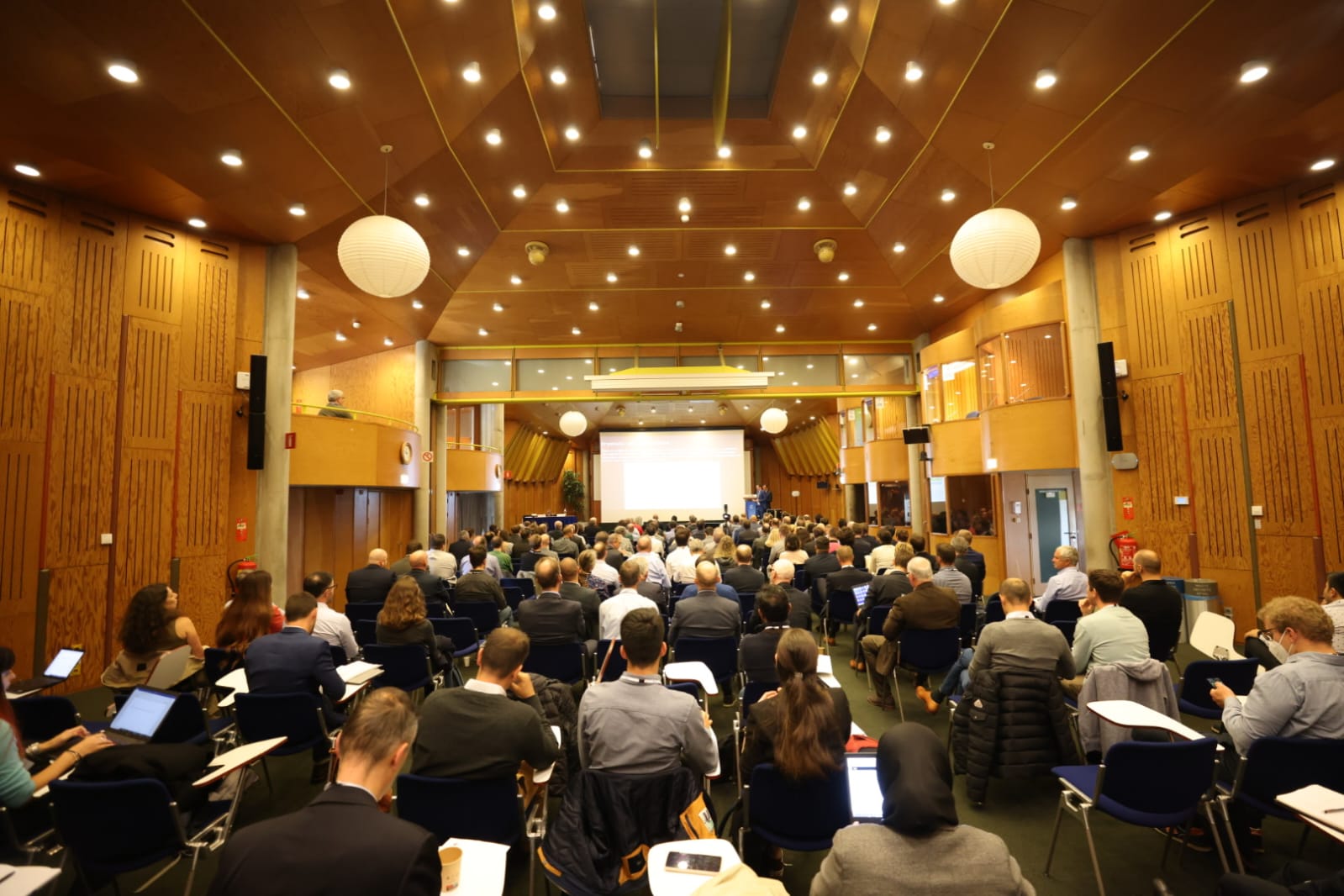 Final number:

248 participants!
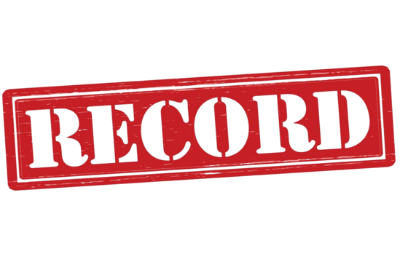 Proceedings
Presentations and Proceedings will be available under:
 www.spcd.space

You can fill the survey and direct you to the website to download all proceedings (presentations, papers, etc.)
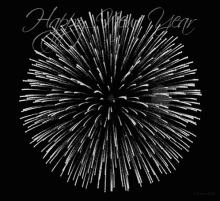 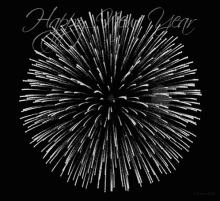 A big thank you to the

ESA conference Bureau team!
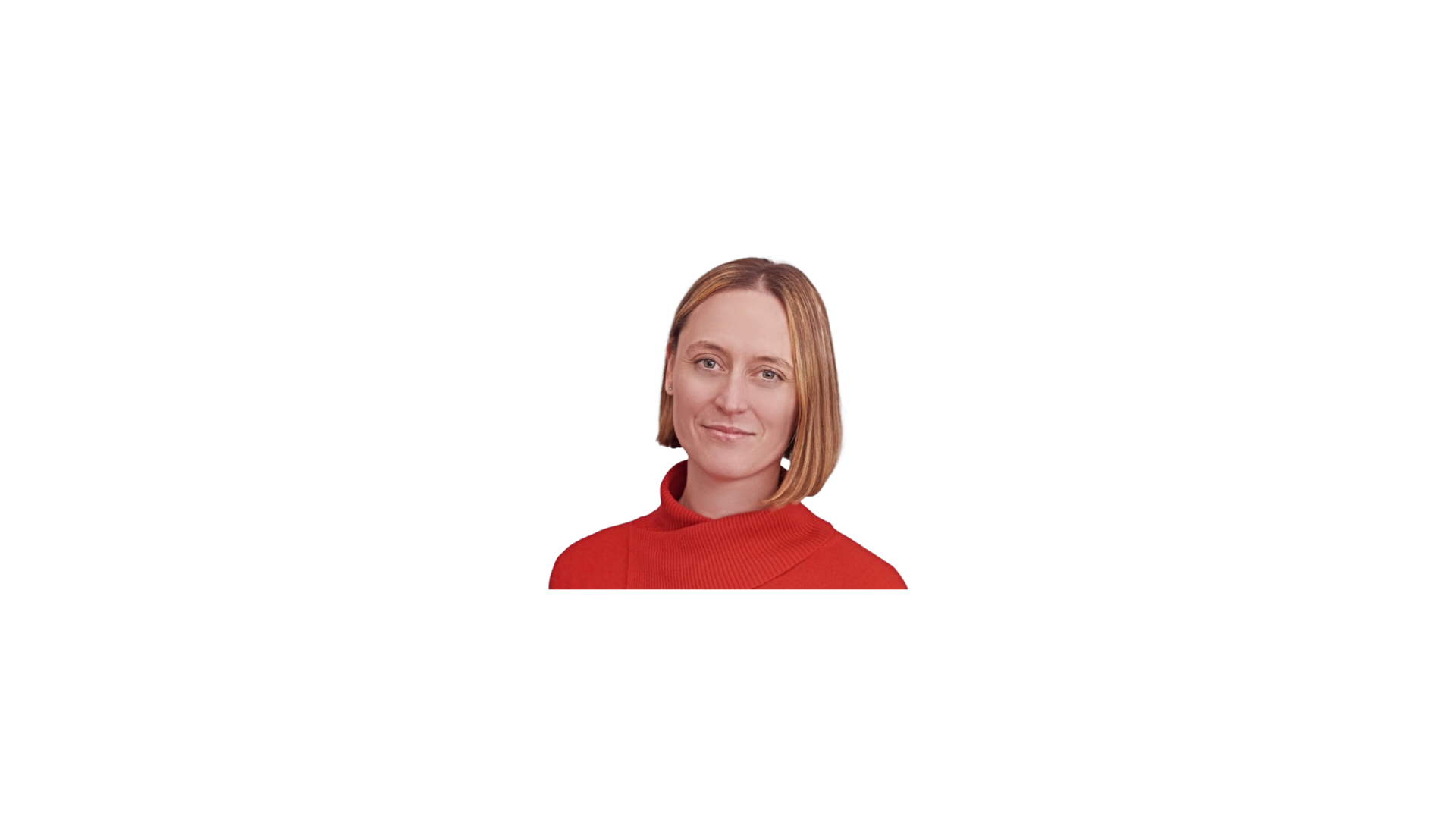 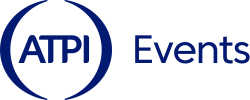 Tessa Rowbottom
What Happens in SPCD stays in SPCD!
SPCD 2013 -> SPCD 2024 : 11 Years!, Thanks to…
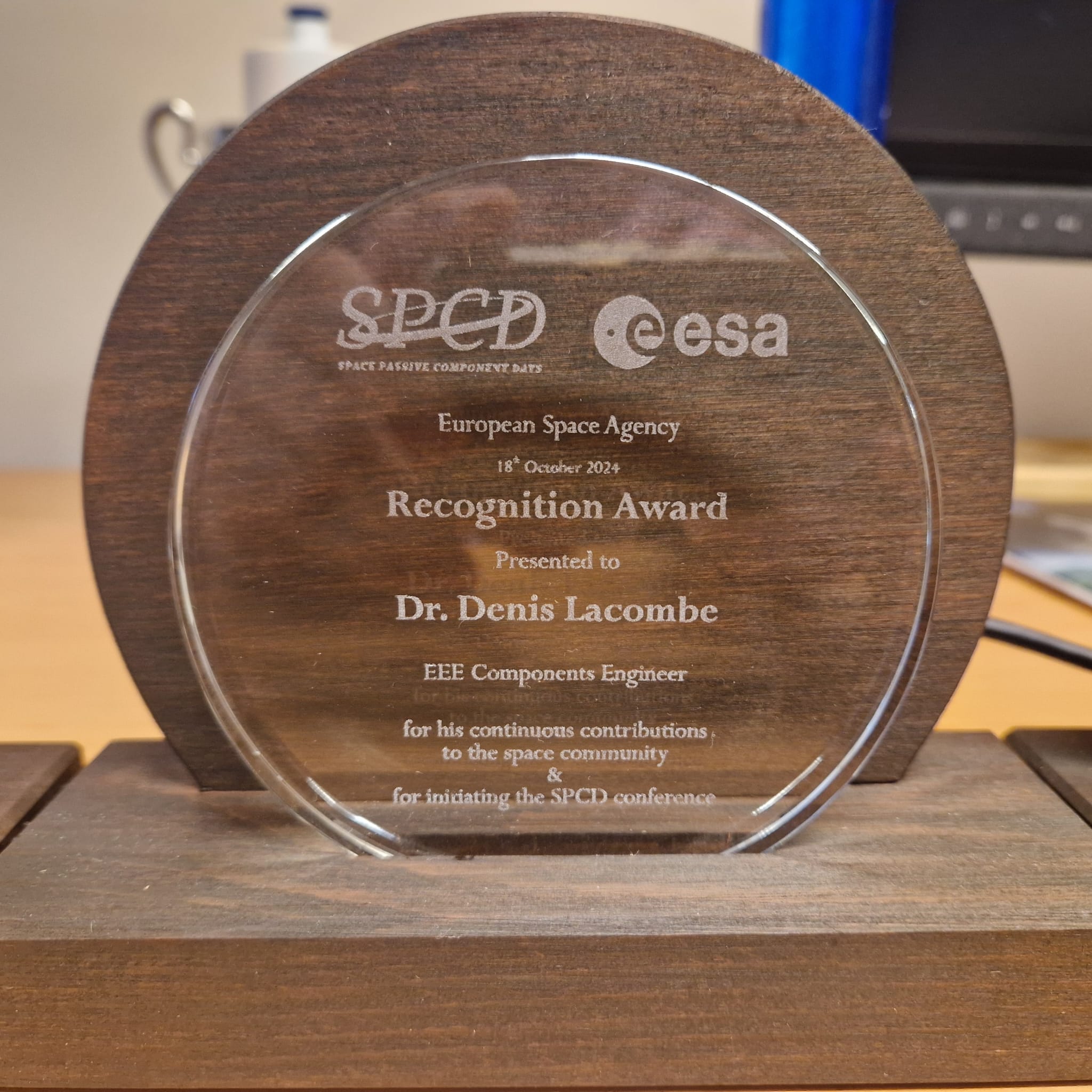 Best Paper Award
The SPCD Technical Programme Committee awards the best paper and the best poster authors. The selection is based entirely on the material submitted - abstract, full paper and presentation.
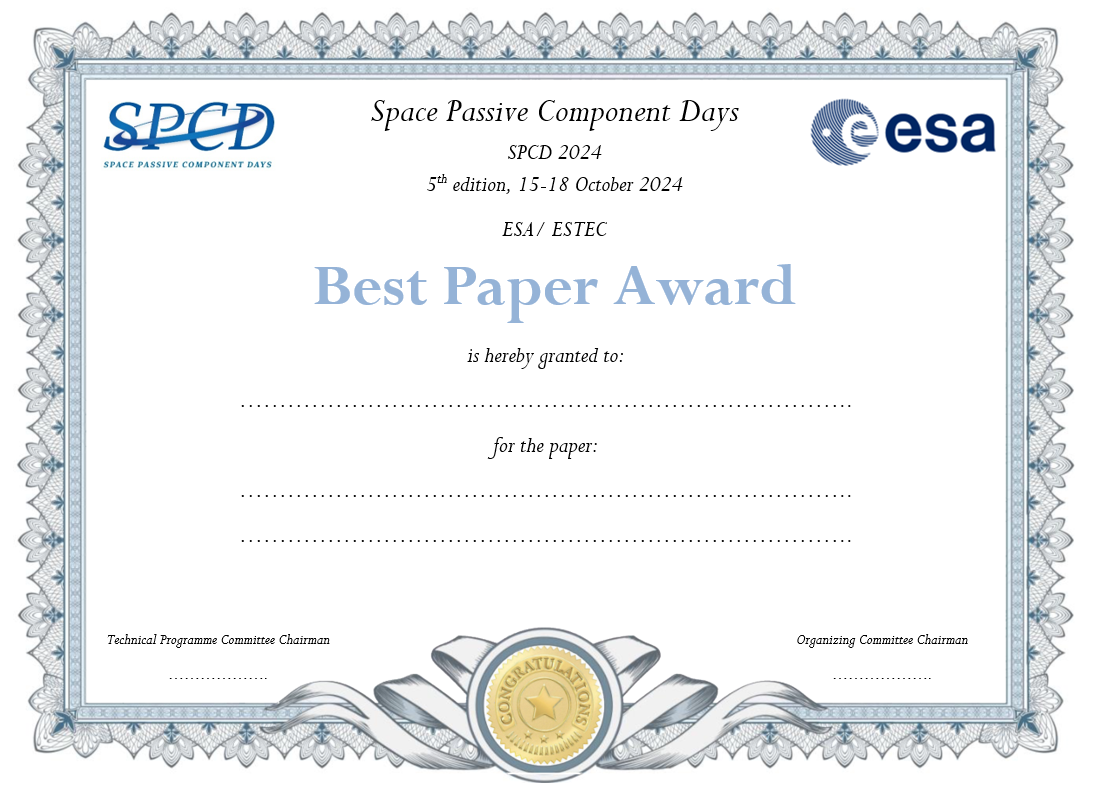 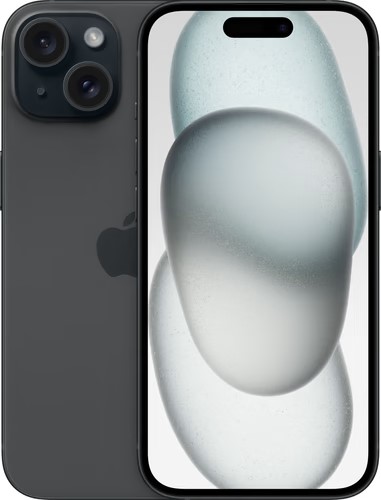 ALTER TECHNOLOGY
Qualification for Cryogenic Testing for EEE Components for ESA ARIEL
Apple iPhone 15 

256GB Space Black
Best Poster Award
The SPCD Technical Programme Committee awards the best paper and the best poster authors. 
The selection is based entirely on the material submitted - abstract, full paper and presentation.
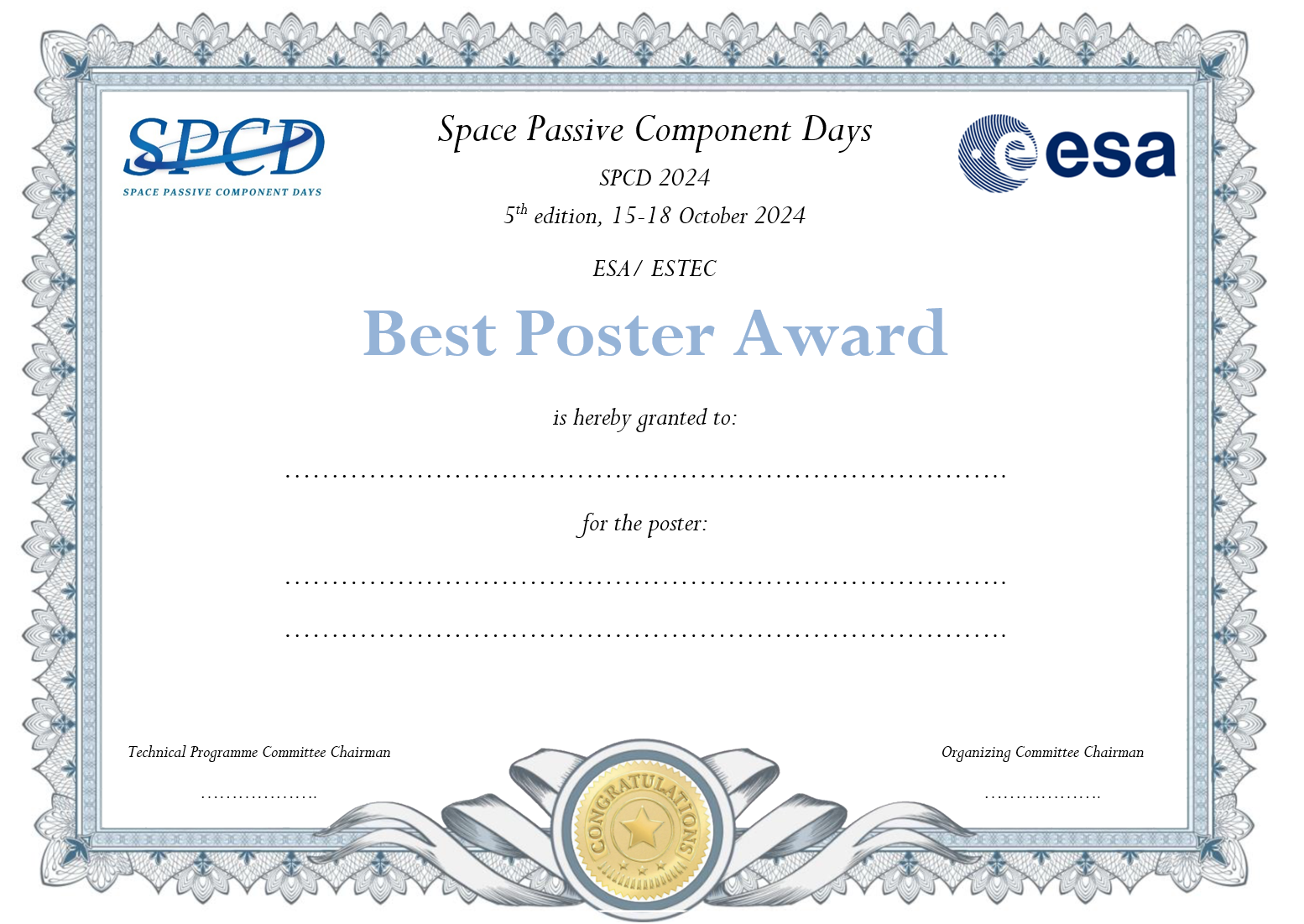 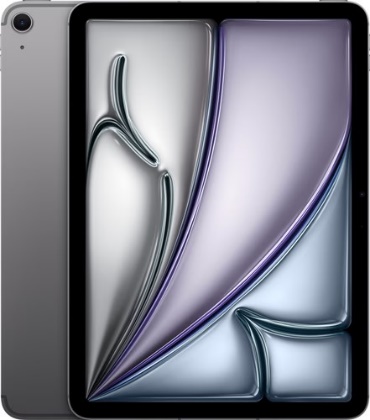 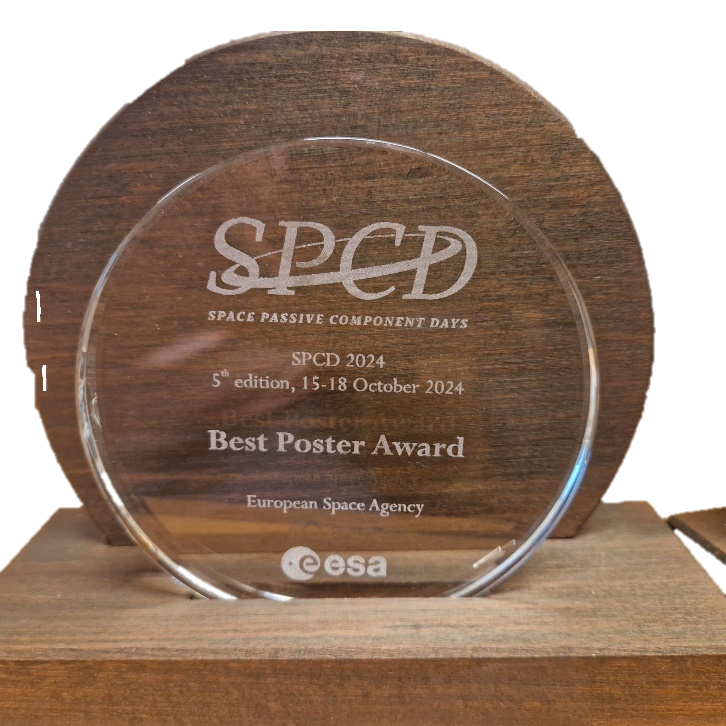 EXENS SOLUTIONS
LTCC SMD Circulator for 
Space Applications
Apple iPad Air 11” 2024

256 GB Wifi + 5G
Space Gray
SPCD Space Fun Challenge
“In the cosmos I fly, 
green and wise,
With red antennae to advise, 
teaching with surprise.
Guess what I am, 
a puzzle to unfold,
and the prize, a Secrid wallet 
worth as gold,
only if your picture's the funniest bet.Capture my charm, and the wallet you'll get.”
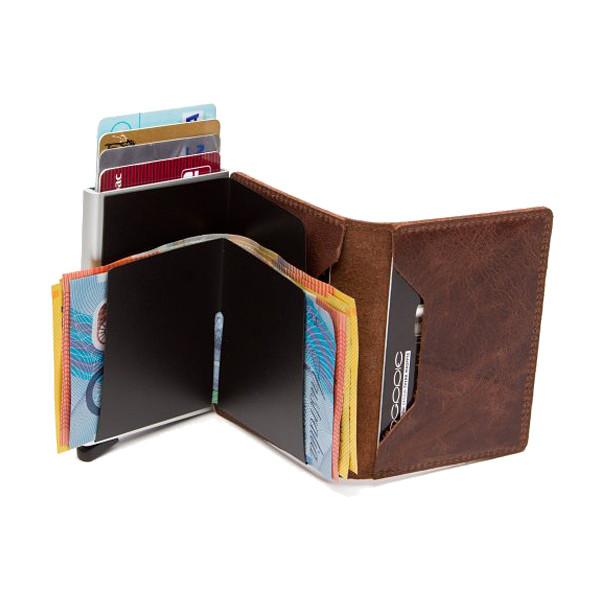 Secrid Wallet

Made in The Netherlands!
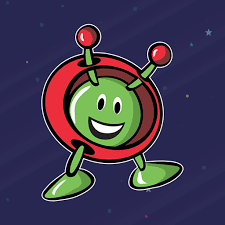 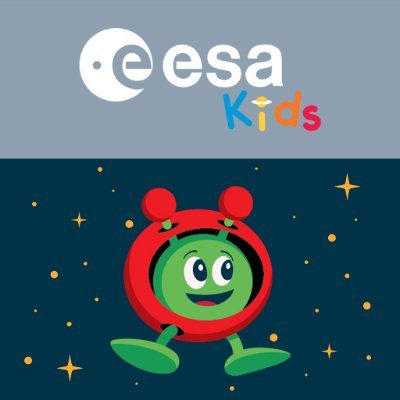 Answer is:
PAXI
NOT The Winners…
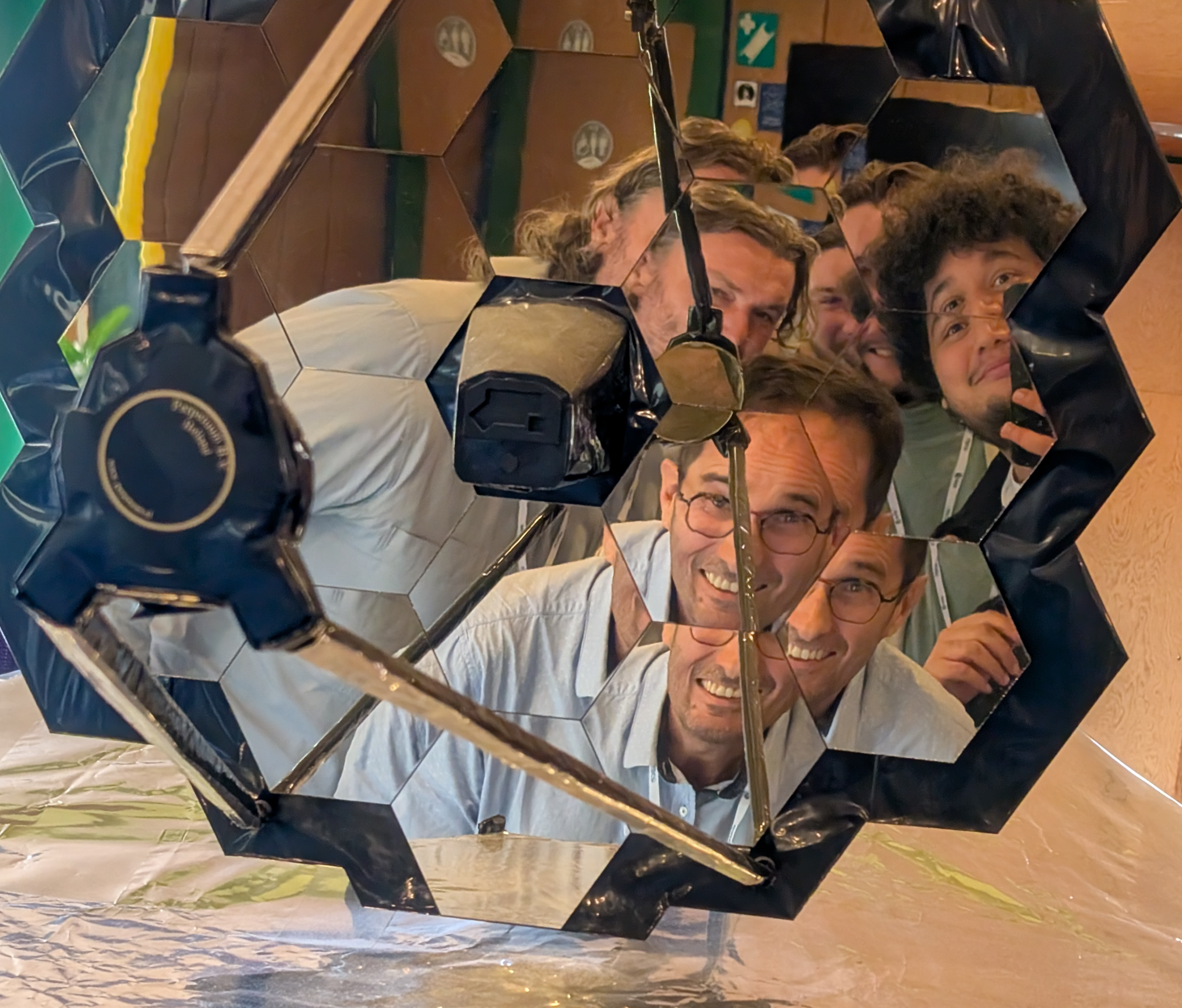 RADIALL: We think it is JWST
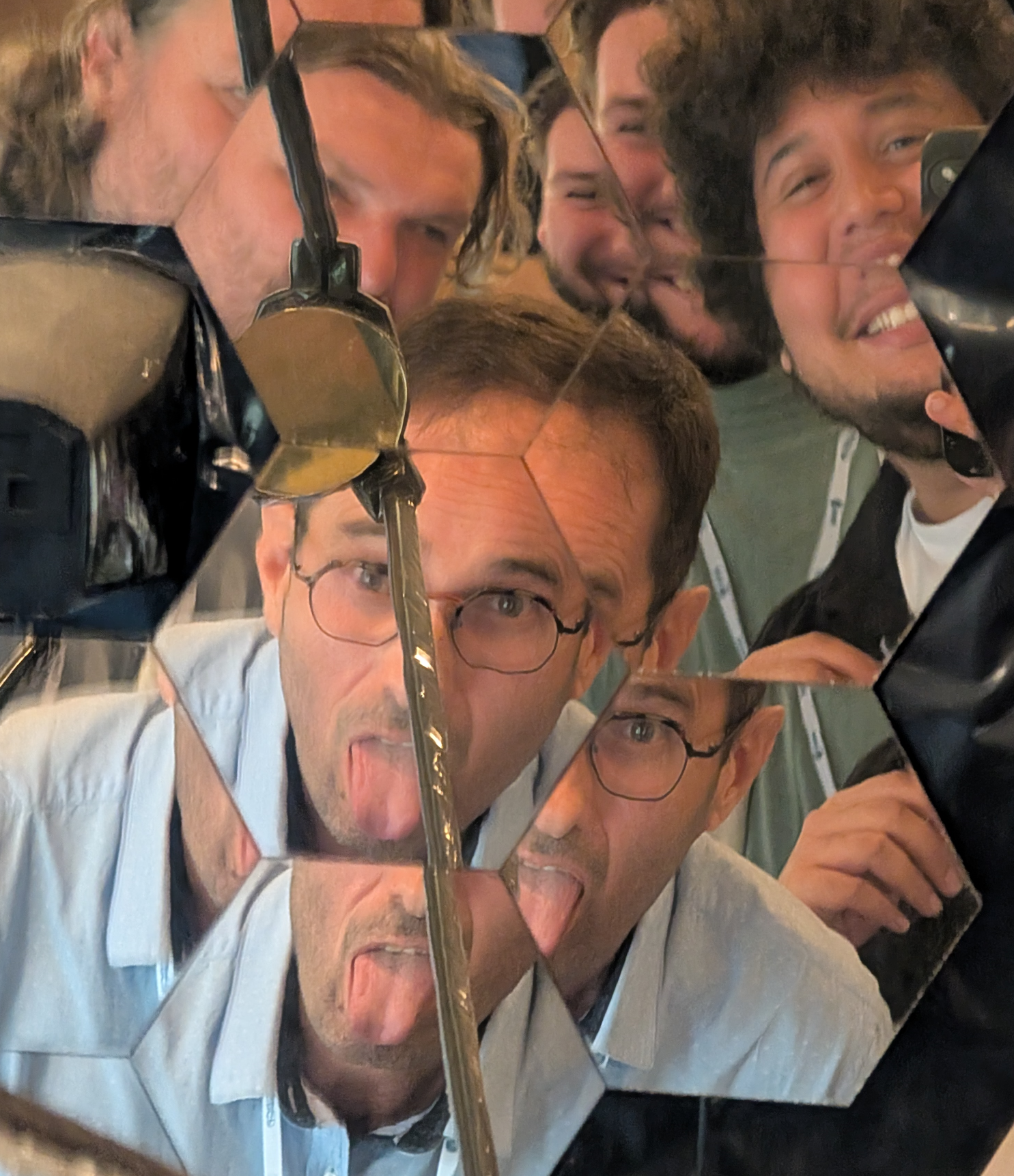 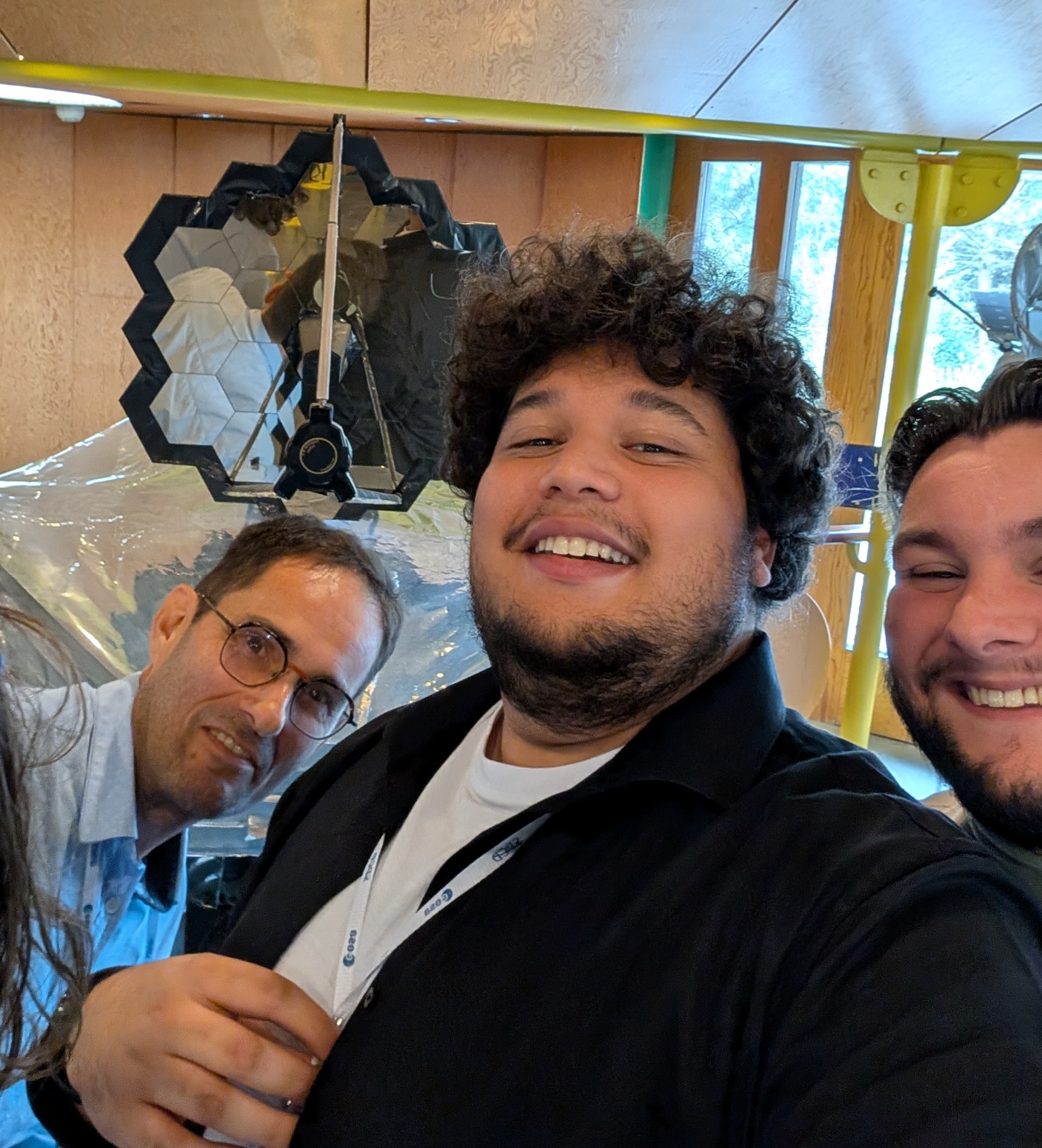 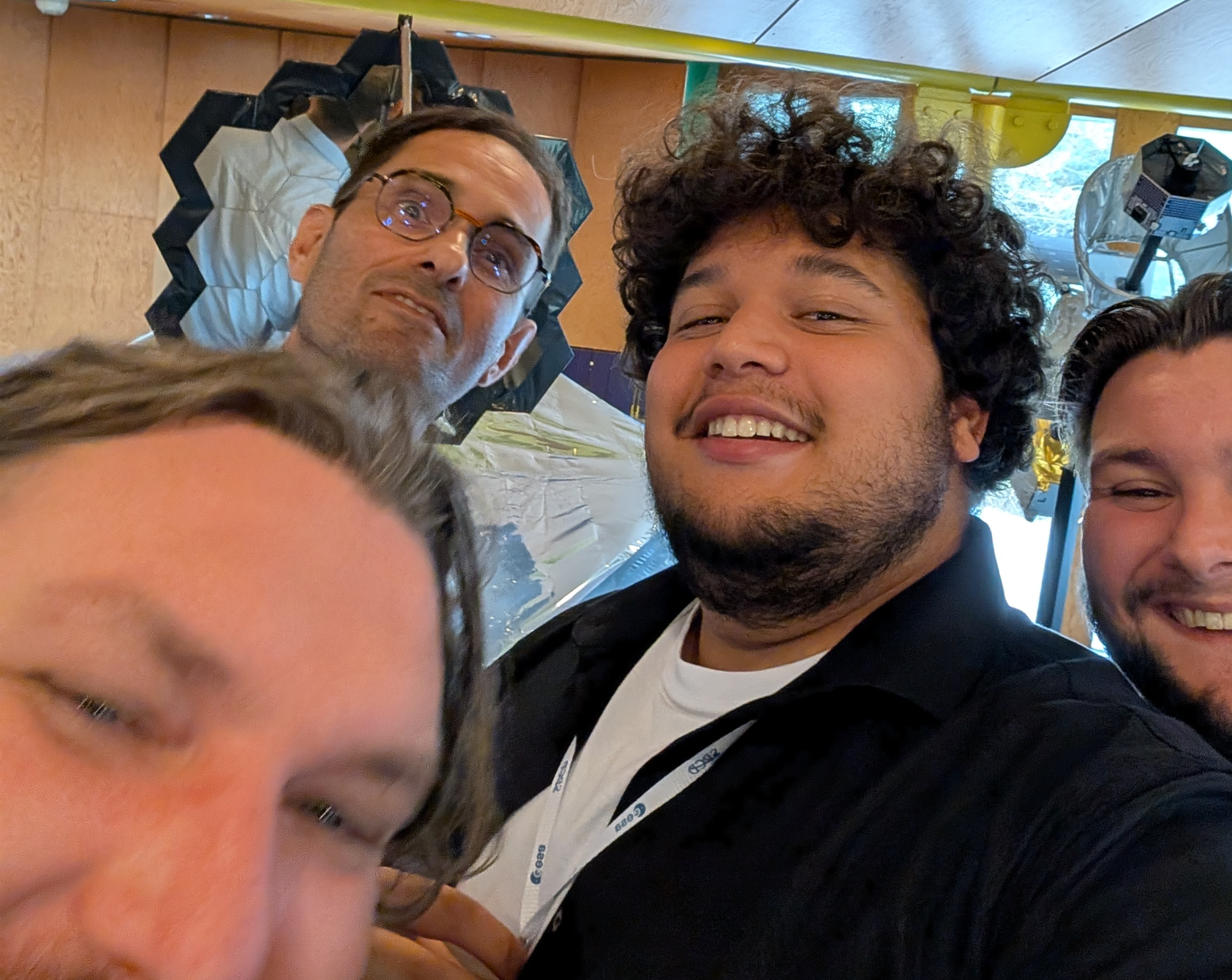 NOT The Winners…
SRON
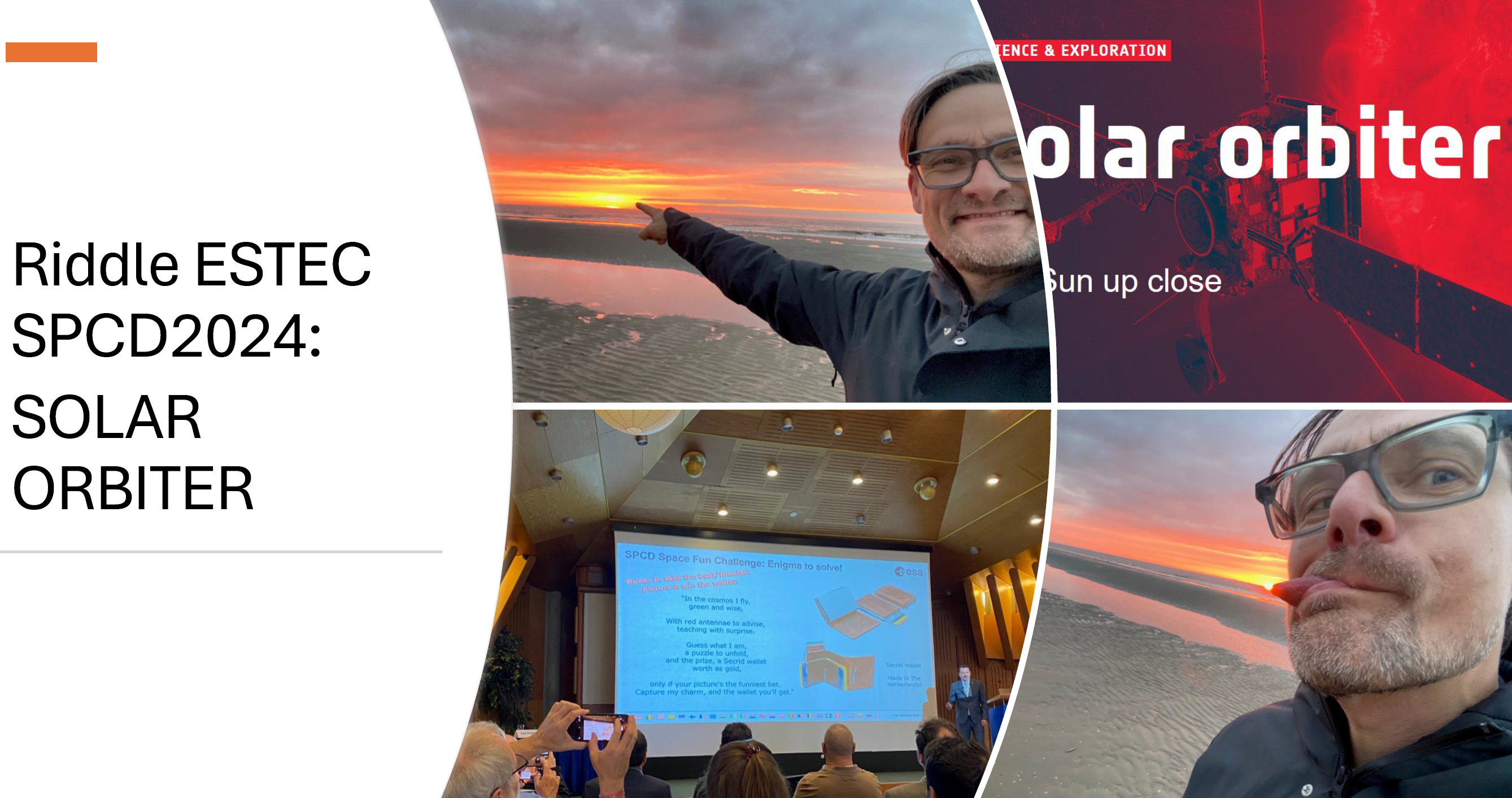 NOT The Winners…
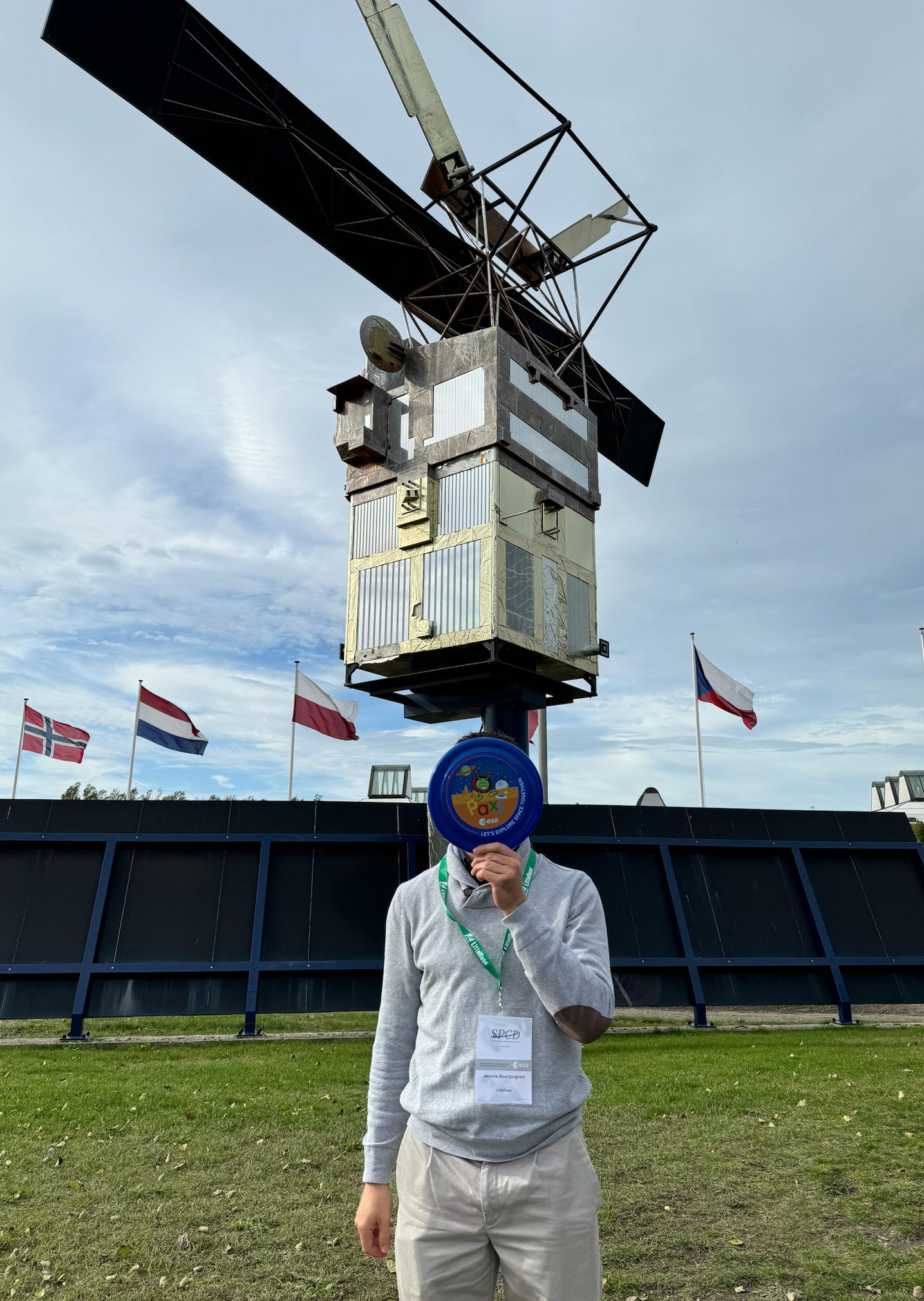 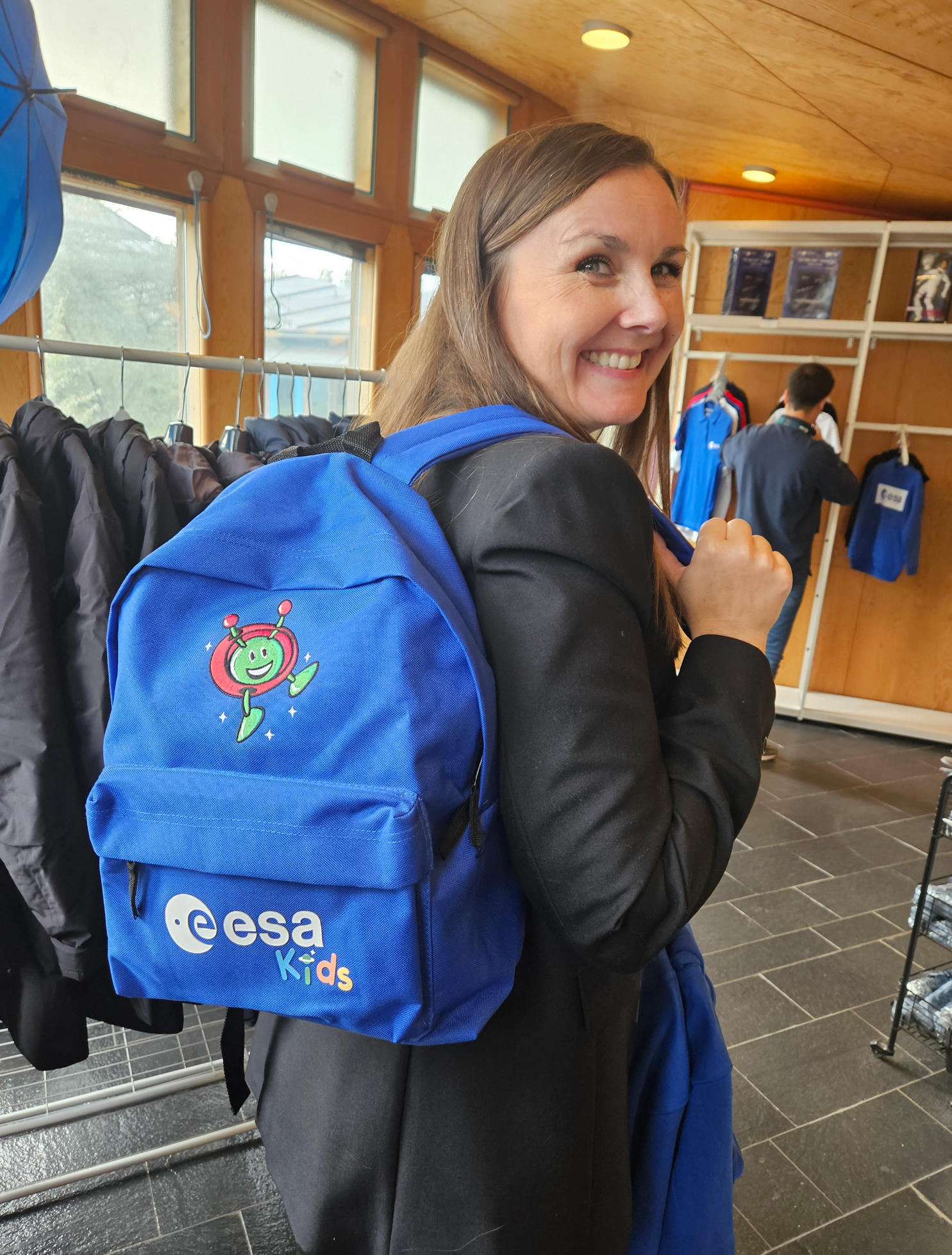 NOT The Winners…
CONCEPT POSITRONIC
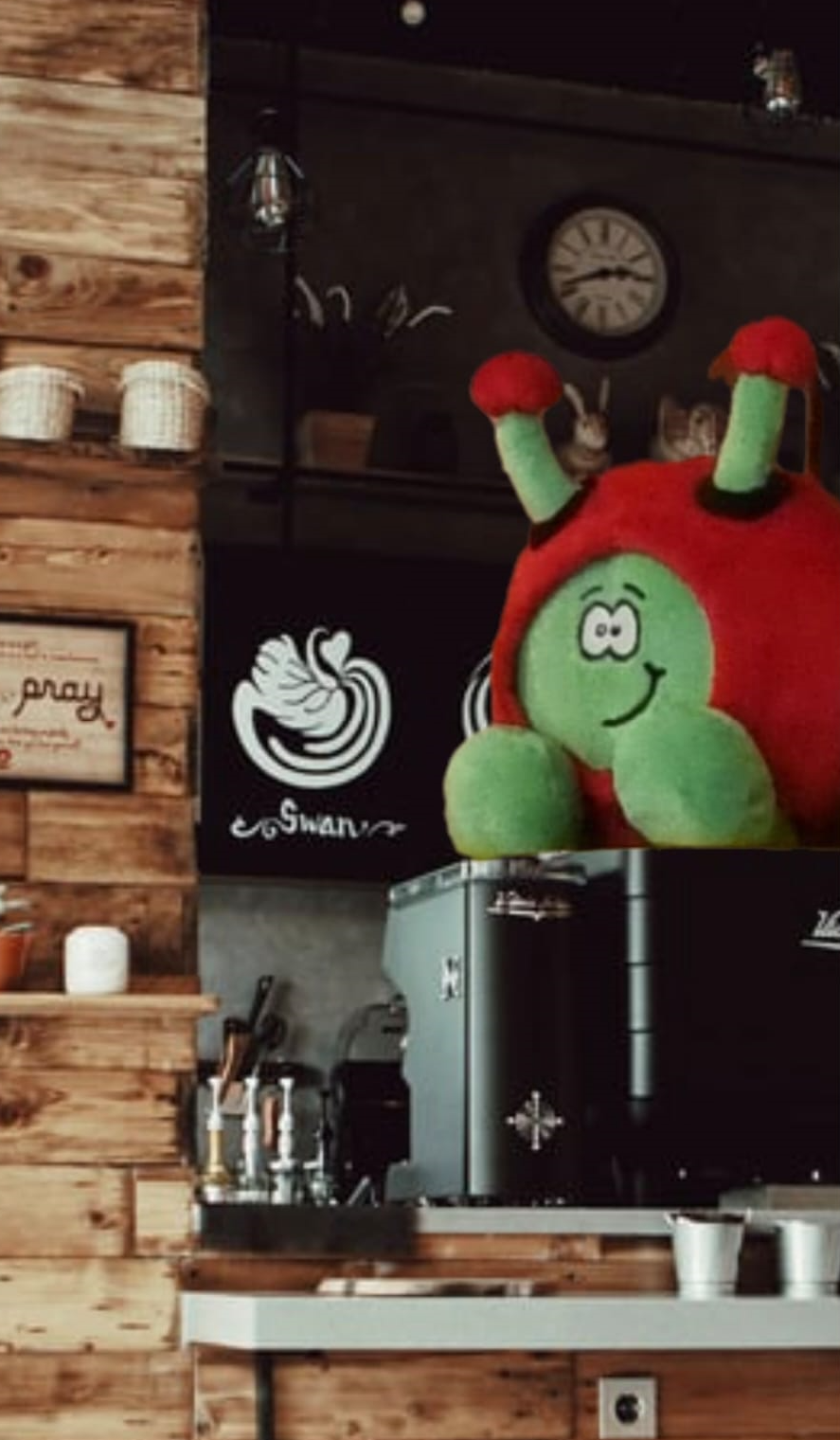 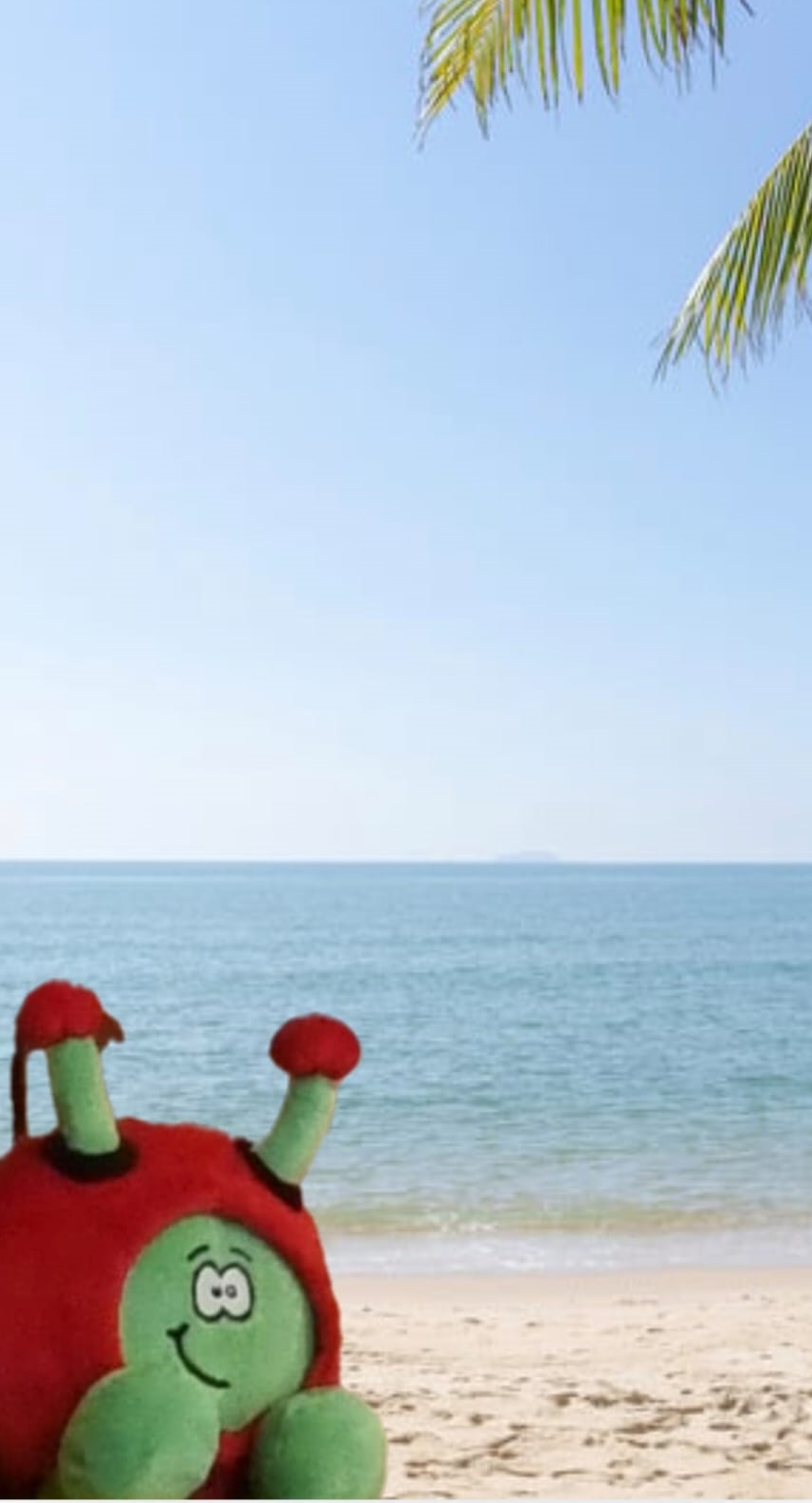 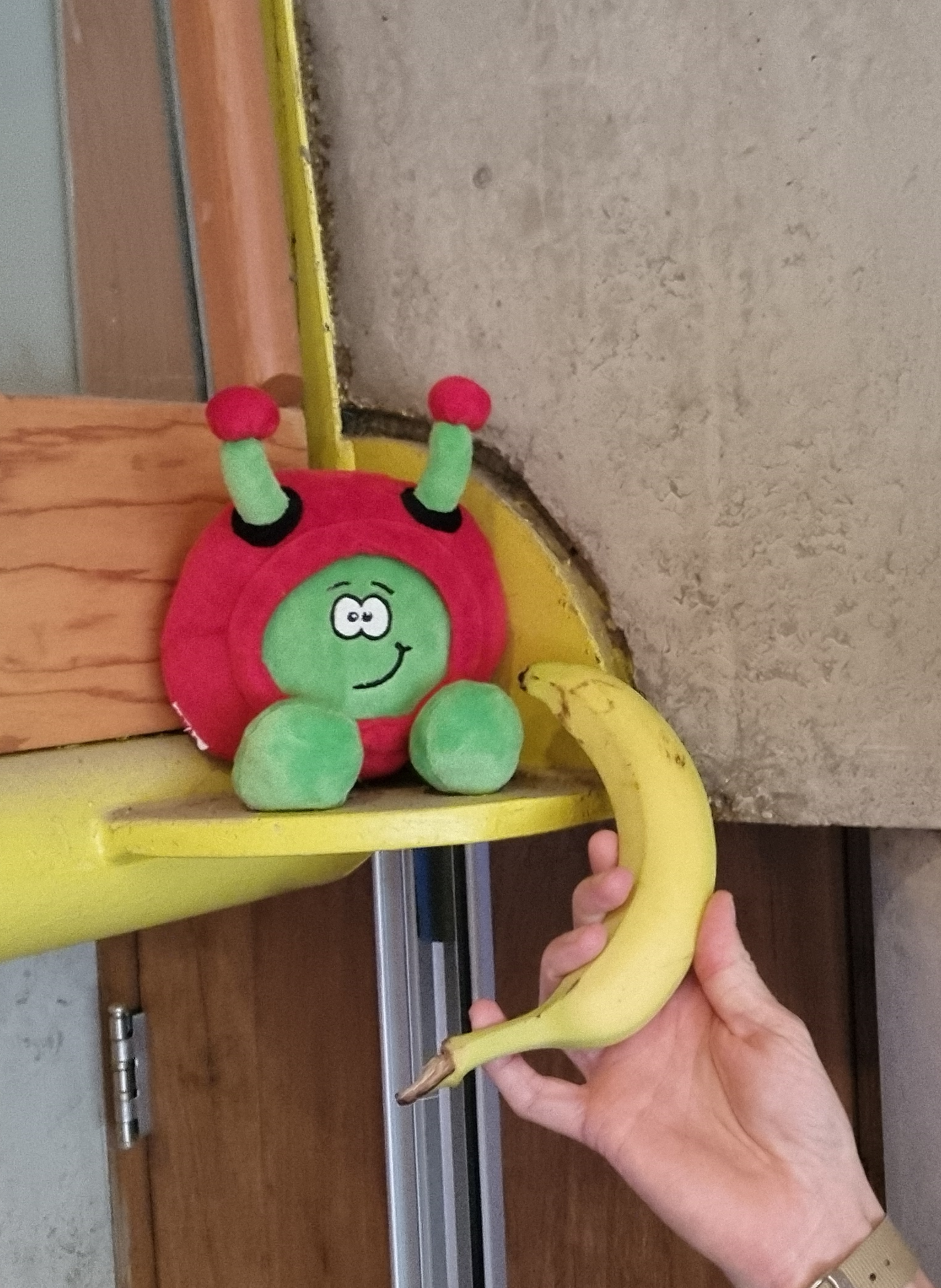 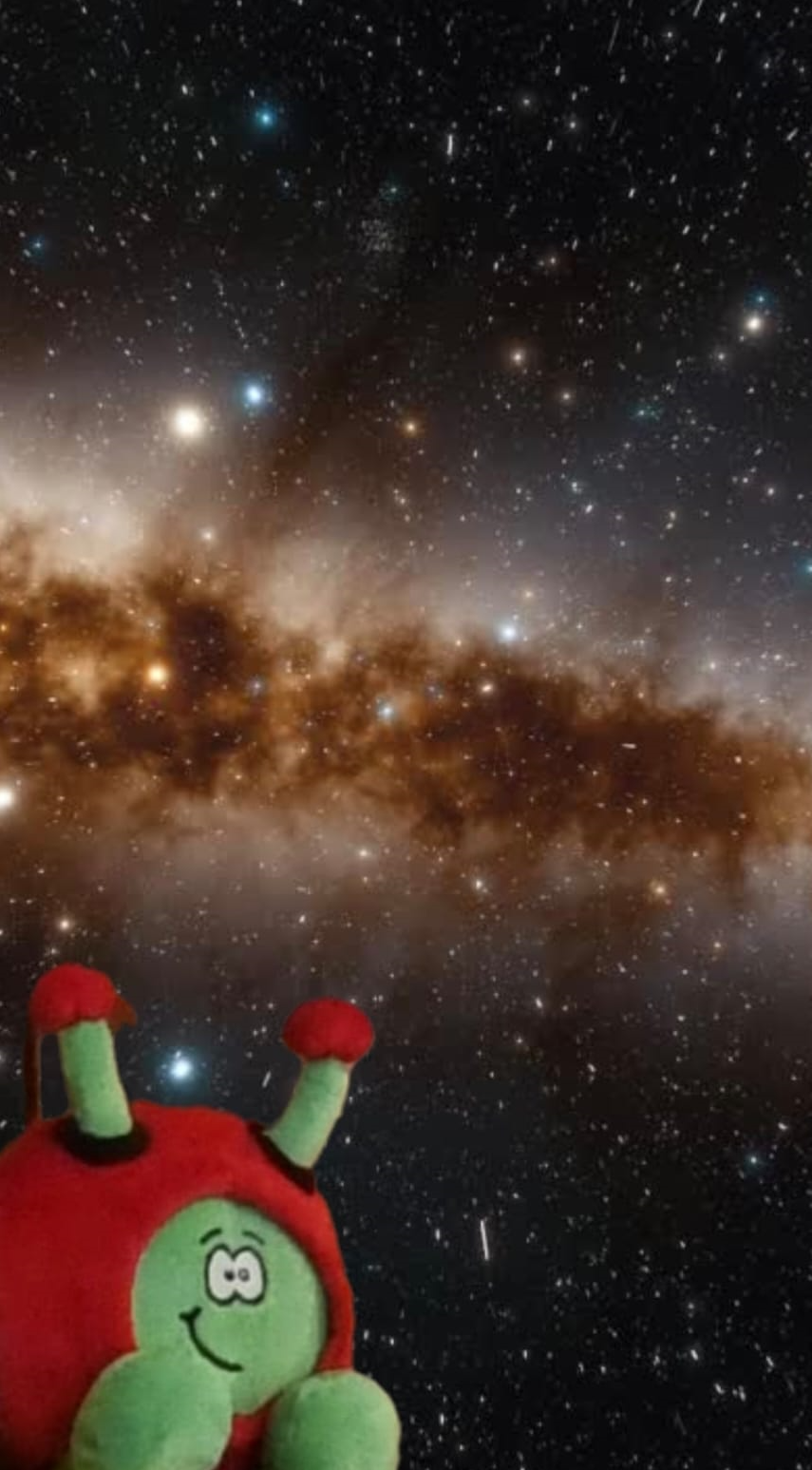 NOT The Winners…
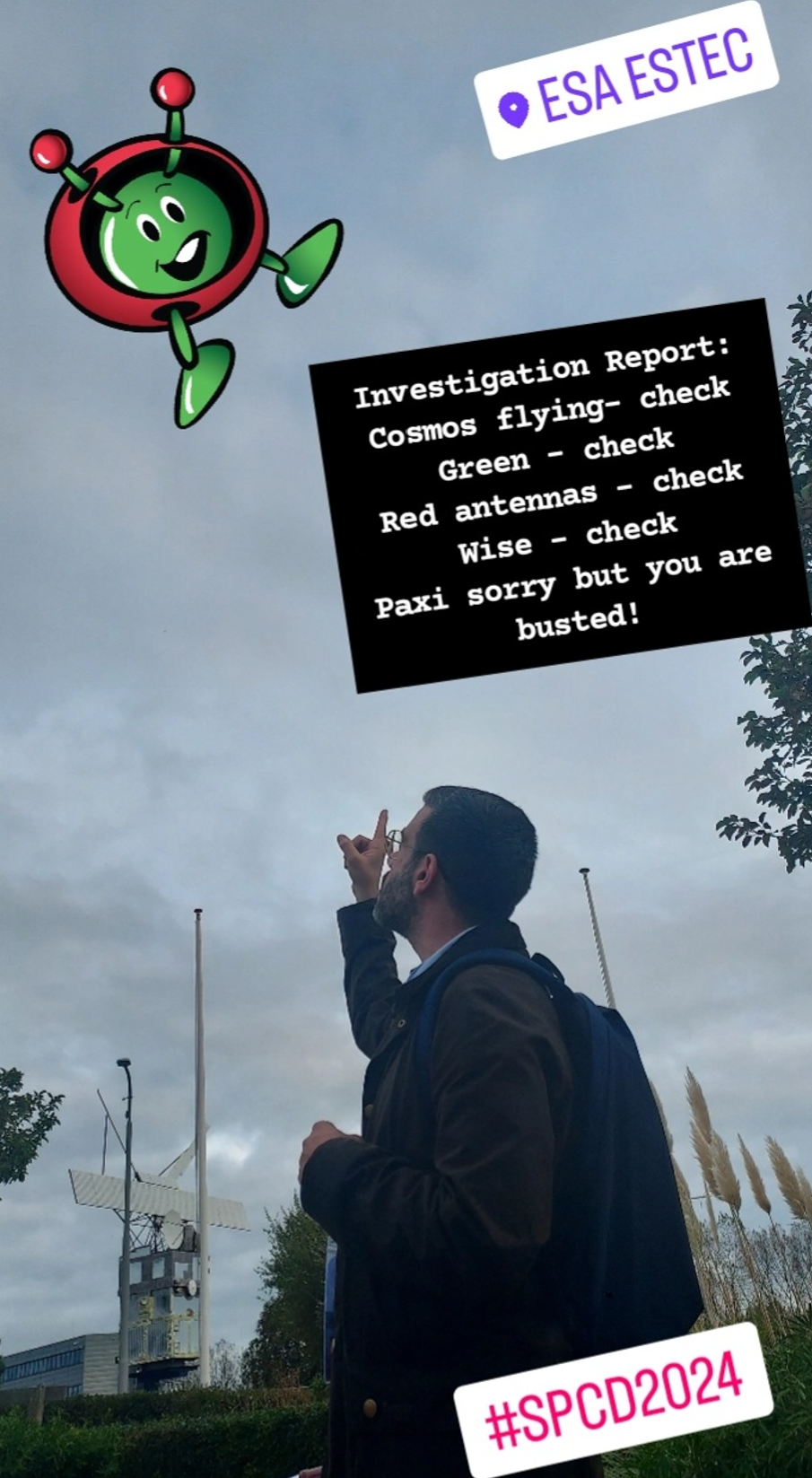 PLEIONE
The Winners…
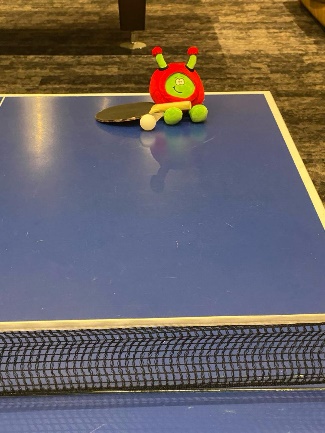 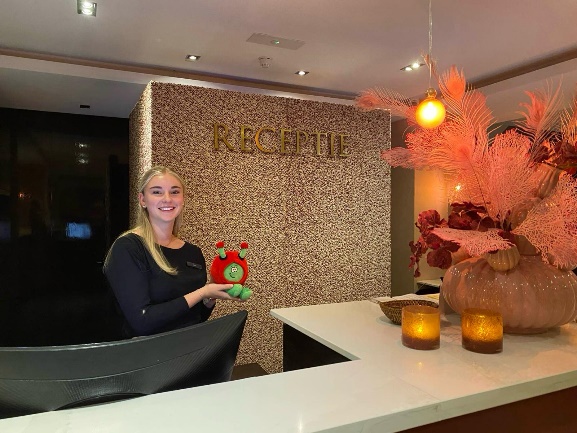 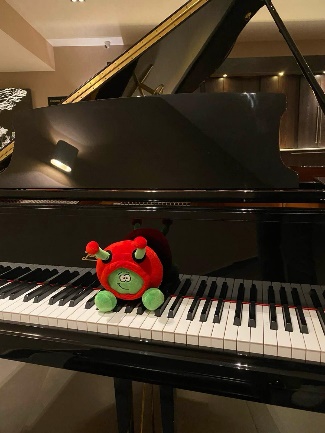 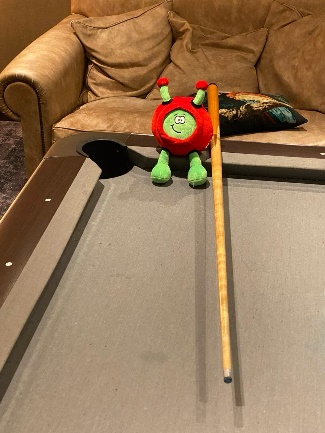 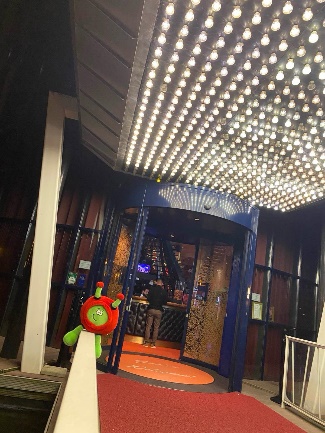 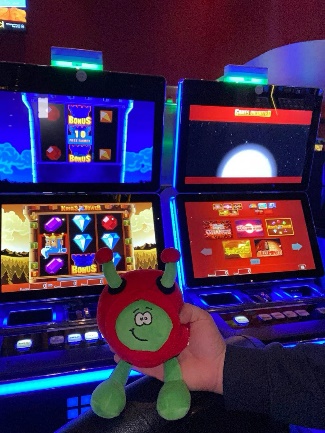 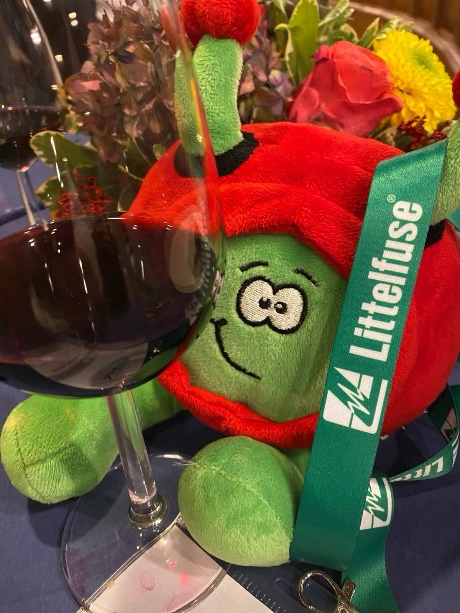 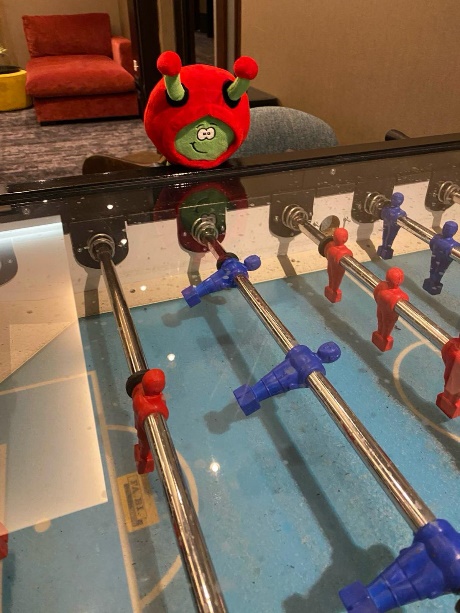 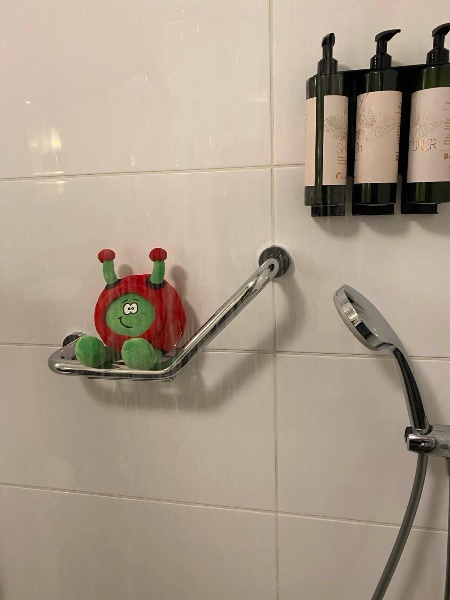 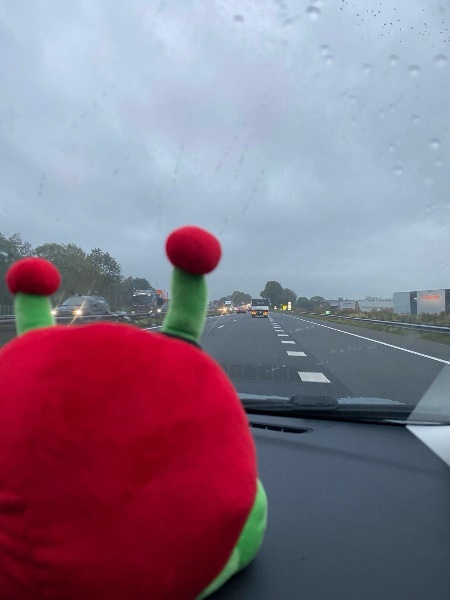 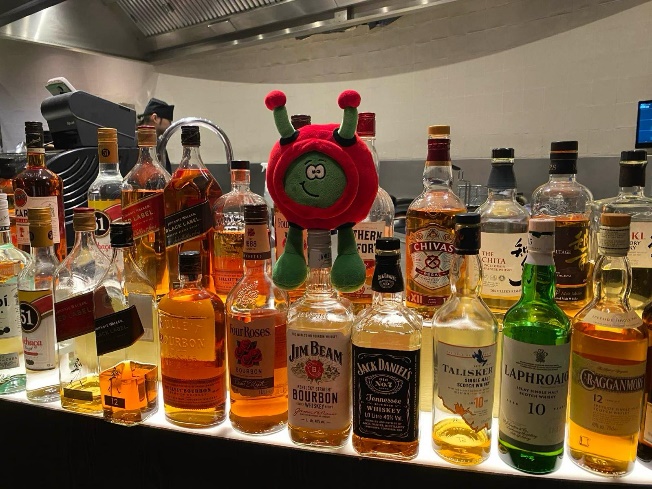 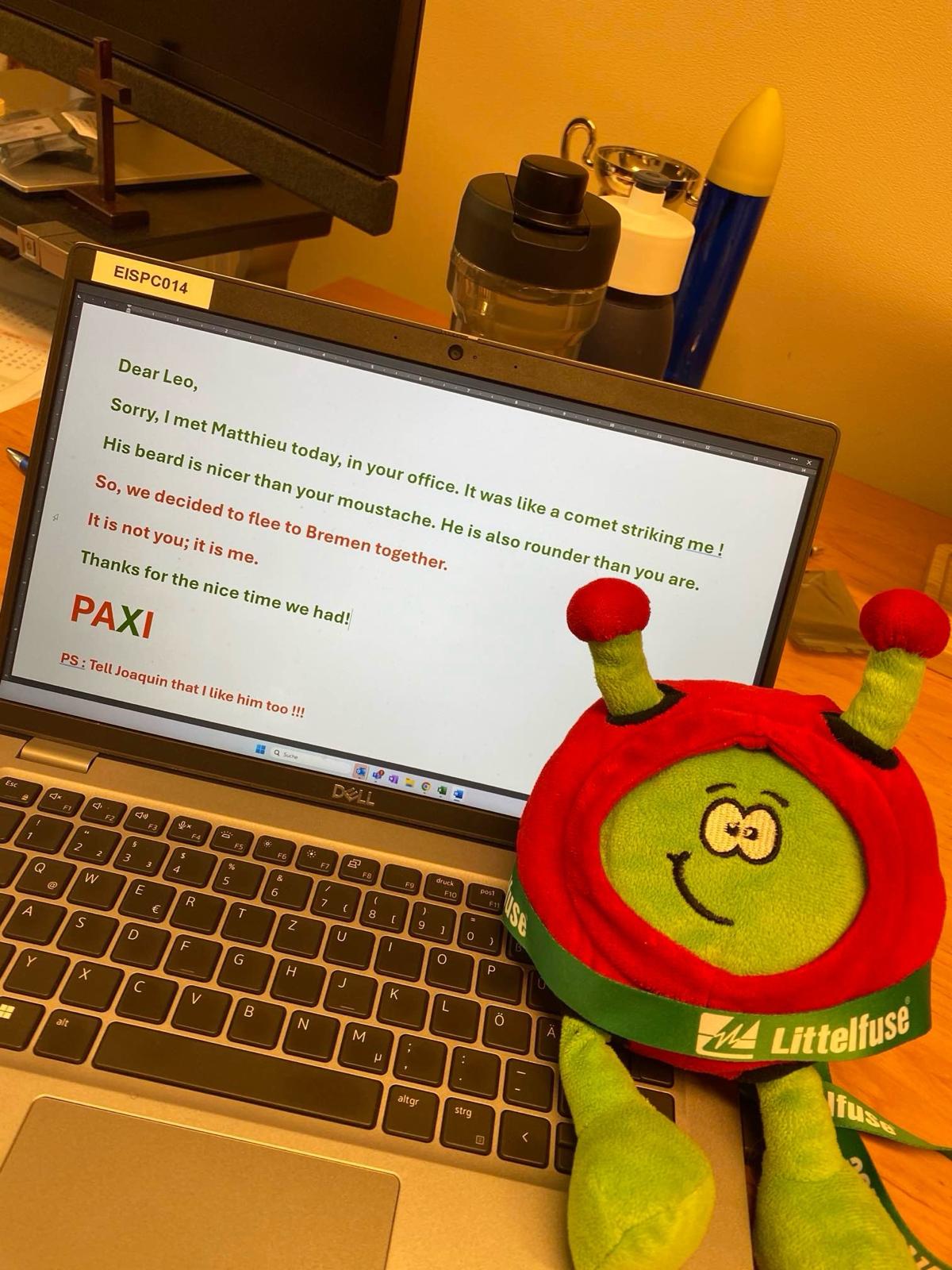 The Winners…
The Winners
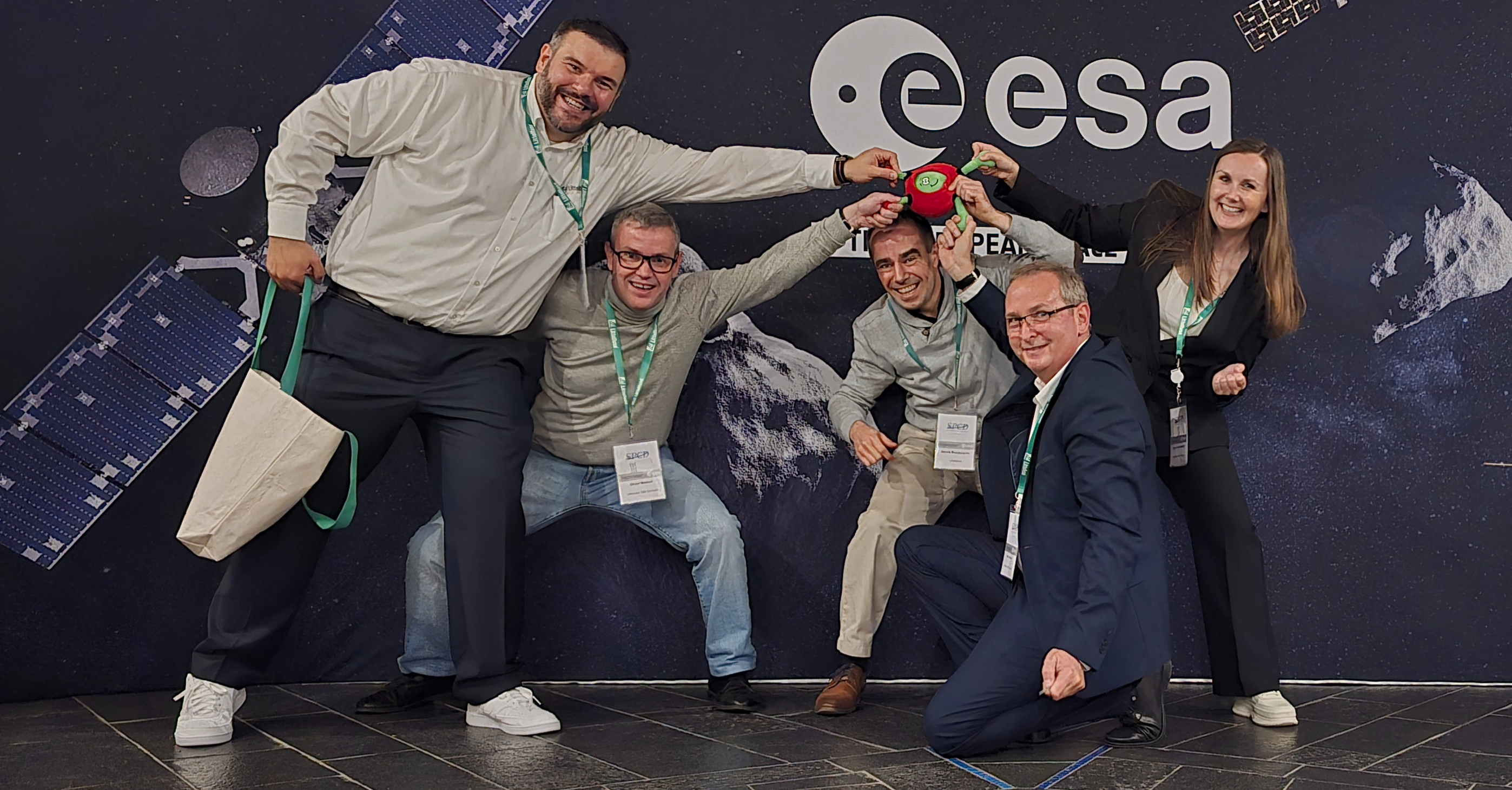 Space Passive Components Days
5th SPCD edition
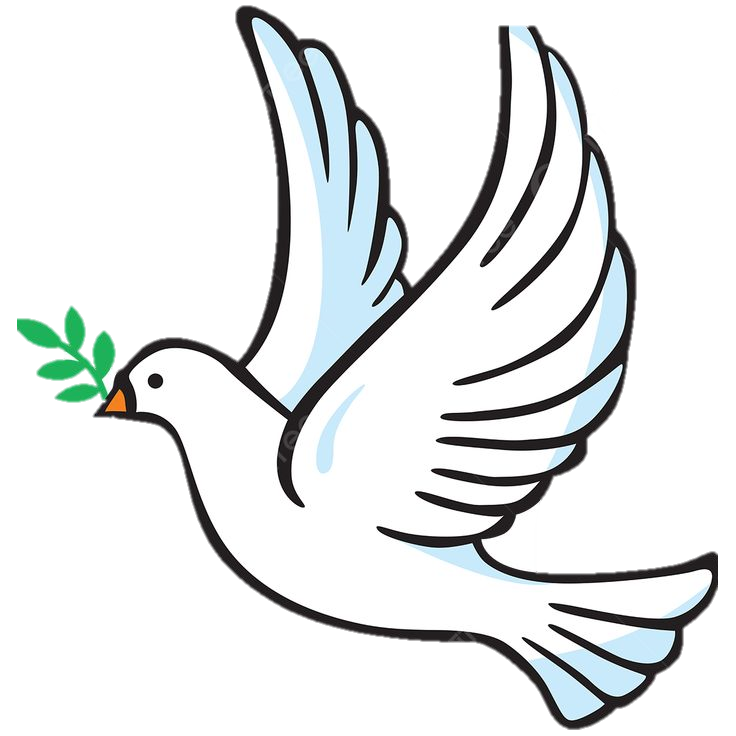 Thank you very much!
See you in 6th SPCD 2026!
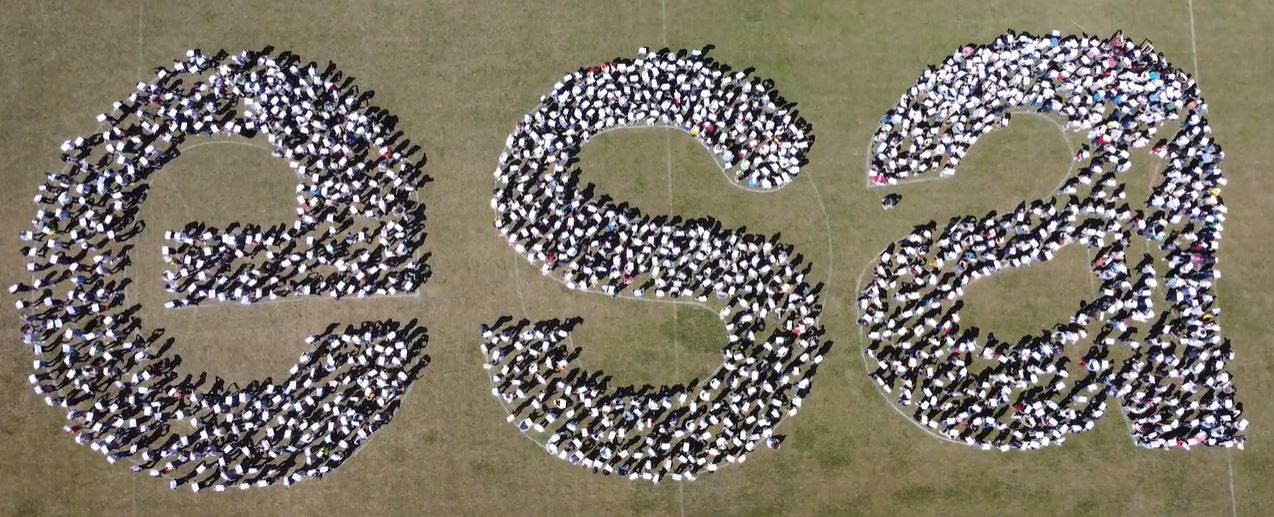 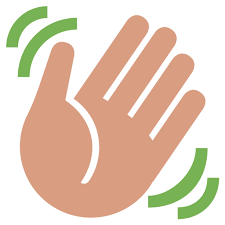 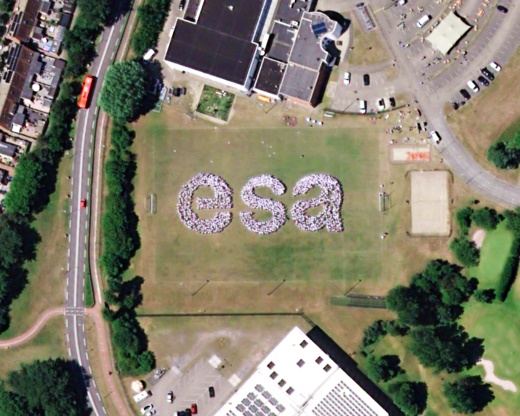